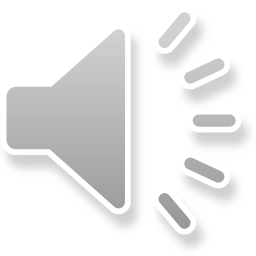 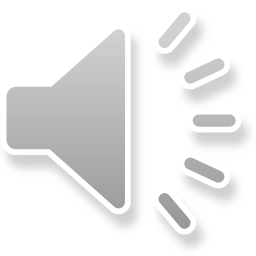 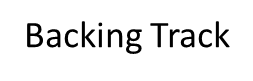 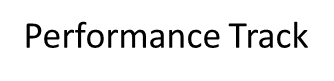 Believe
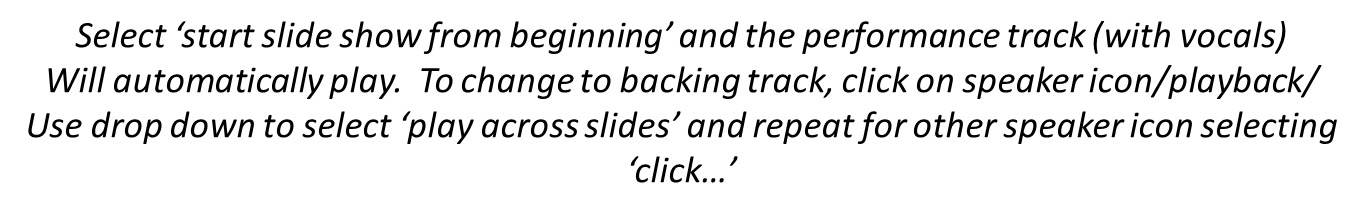 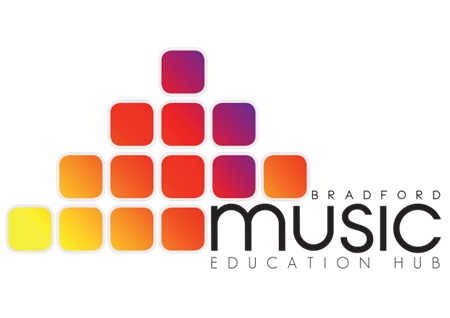 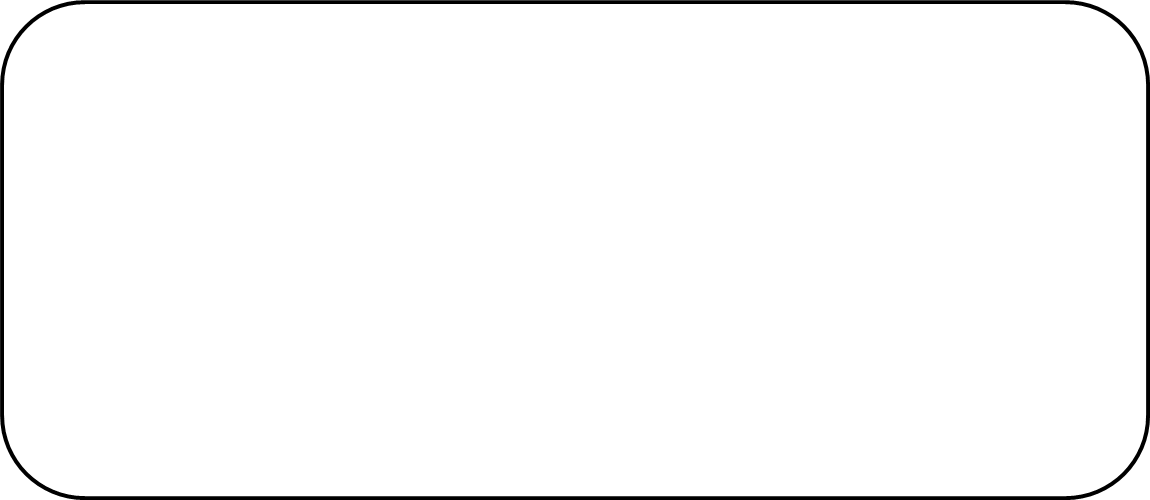 When I look up to the starsThere’s a burning deep inside meAnd I feel a power growing in my soul
There is something I can senseDeep within a dream to guide meAnd I know that I am reaching for my goal
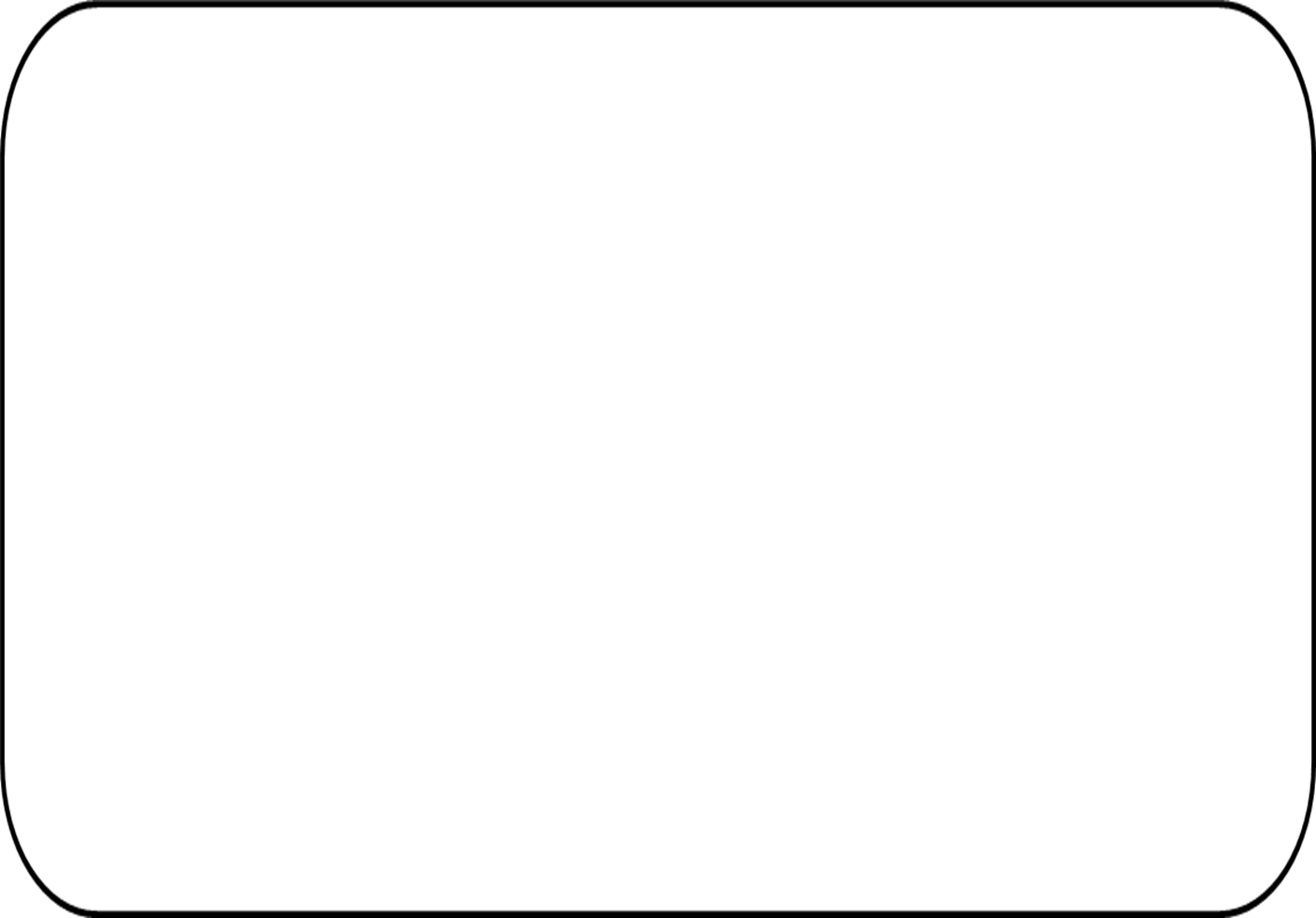 I can do anything at allI can climb the highest mountain,I can feel the ocean calling wild and free.
I can be anything I wantWith this hope to drive me onwardIf I can just believe in me.
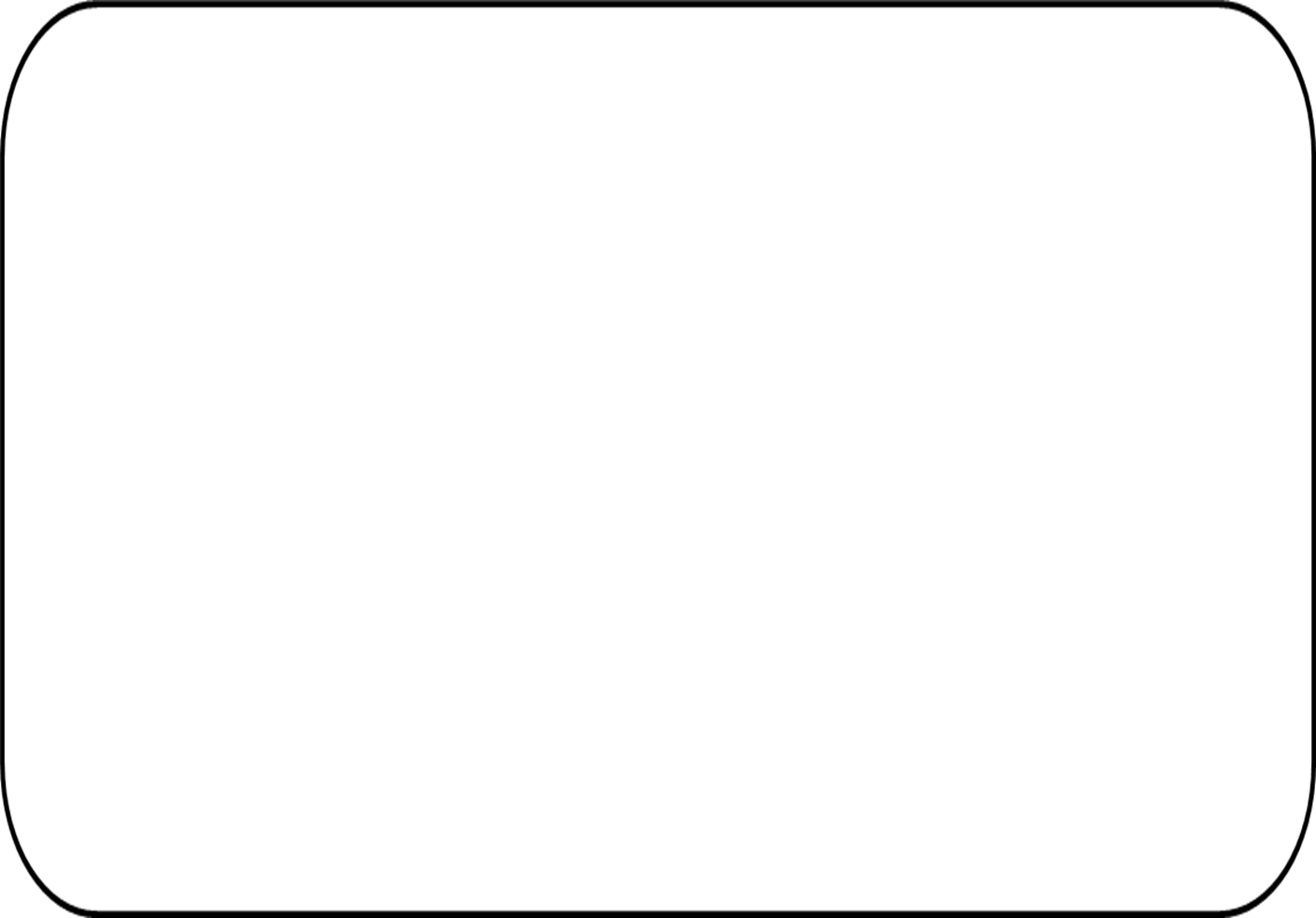 When the skies are dark and grey   We still know the sun is shining:Though it’s out of sight, its light is glowing still.
And as long as I believe,There is nothing I can’t wish forNot a dream that I’m unable to fulfil.
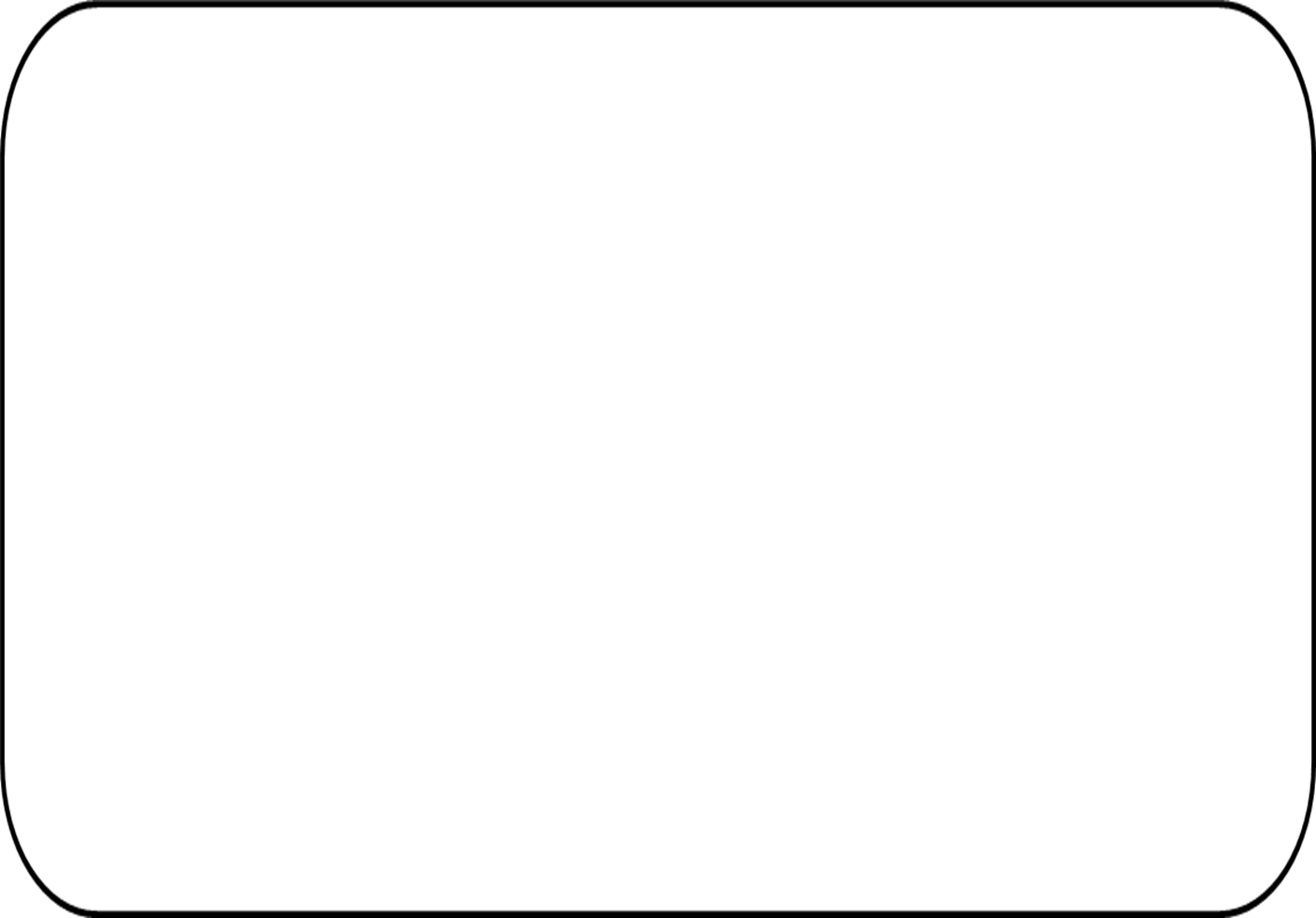 I can do anything at allI can climb the highest mountain,I can feel the ocean calling wild and free.  
  I can be anything I wantWith this hope to drive me onwardIf I can just believe in me.
And whatever it takes I’ll find it somehowWhatever it needs I’ll show I’m strongWhatever it takes I’ll make it happenFinding out where I belong
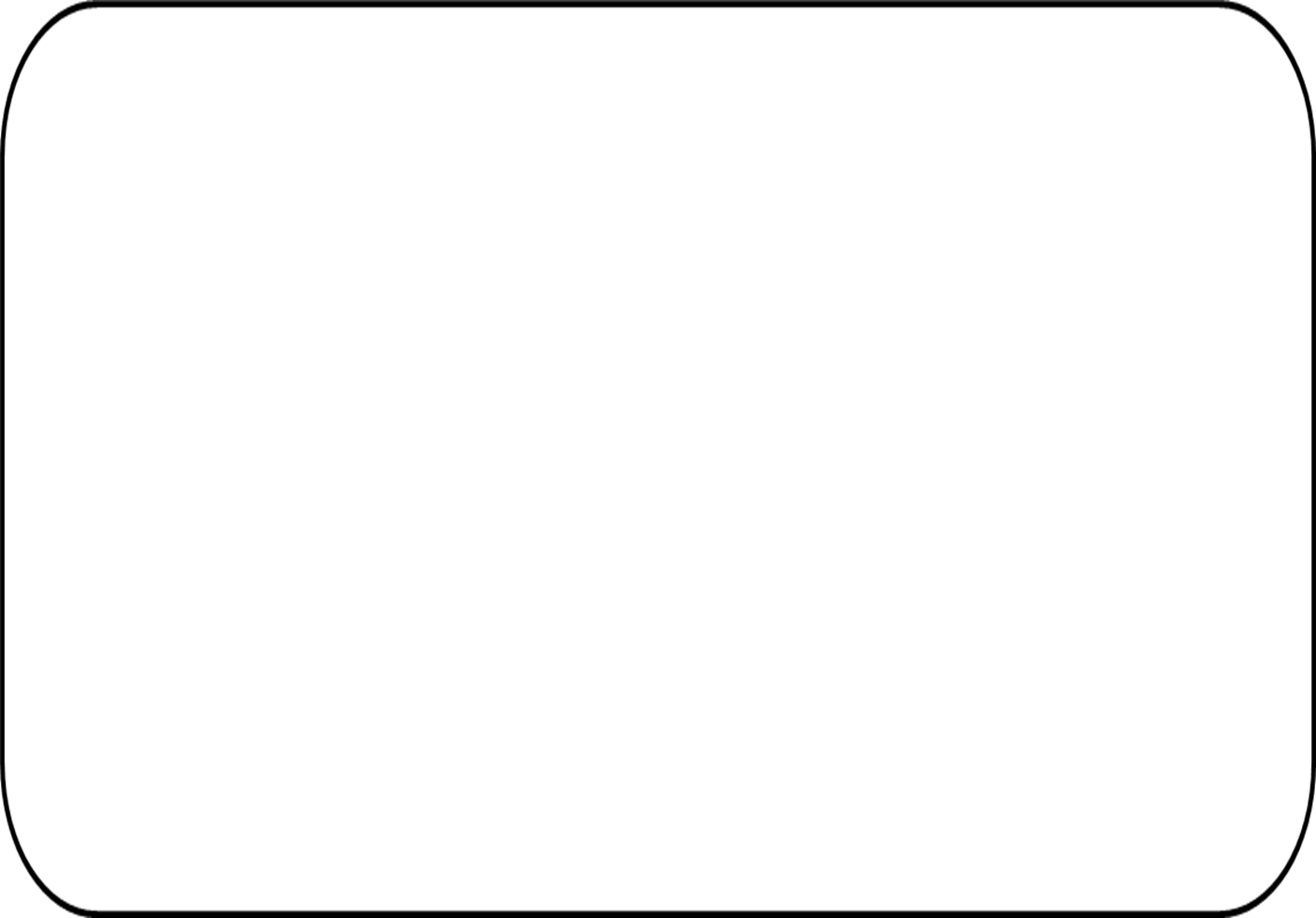 While the world is spinning round   I can sometimes lose directionAnd I know how hard it is to find my way.
But with friends around to careThere is nothing I can’t handleAnd I’ll face the future treasuring each day
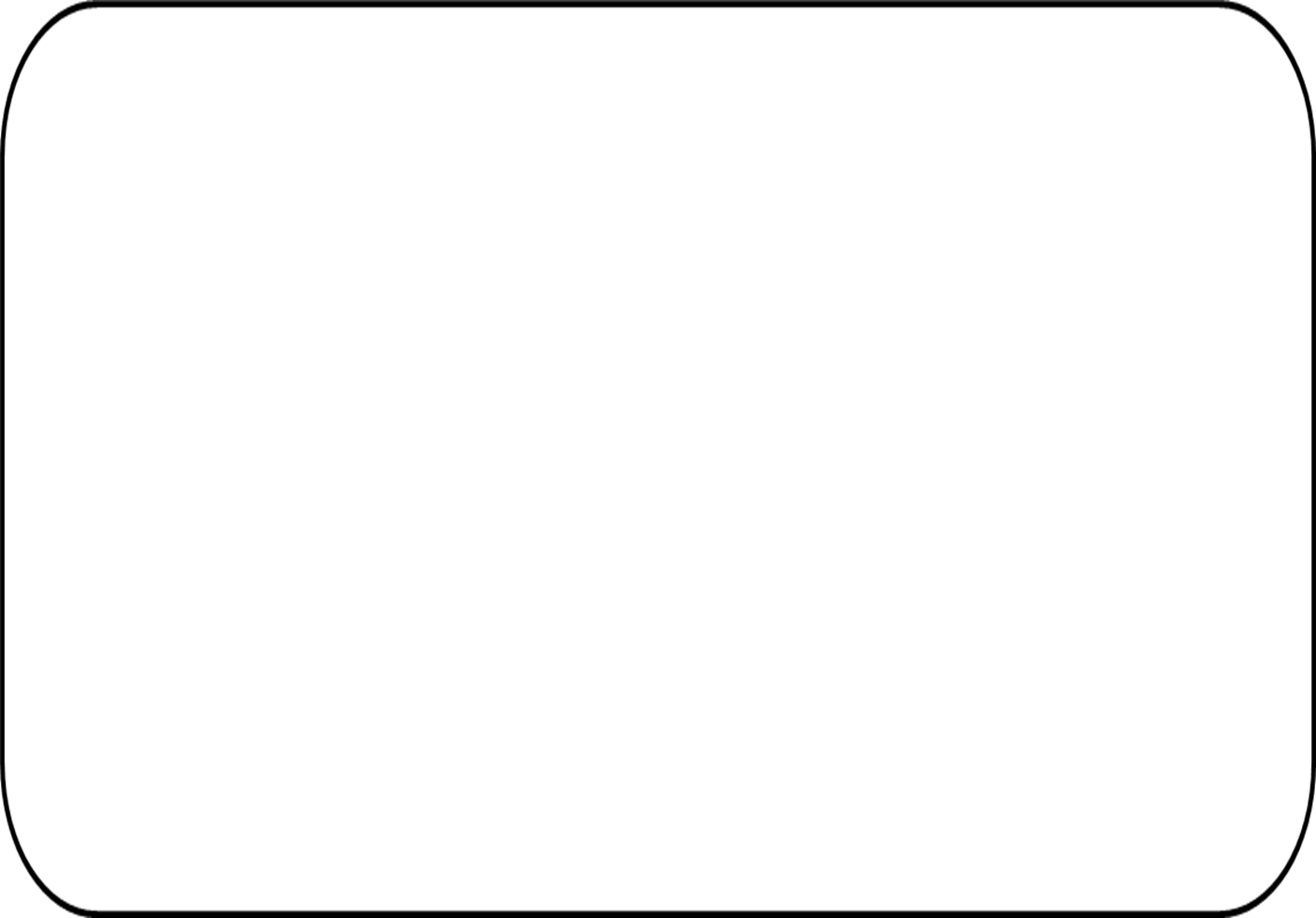 I can do anything at allI can climb the highest mountain,I can feel the ocean calling wild and free.
I can be anything I want,With this hope to drive me onward,If I can just believe in me.
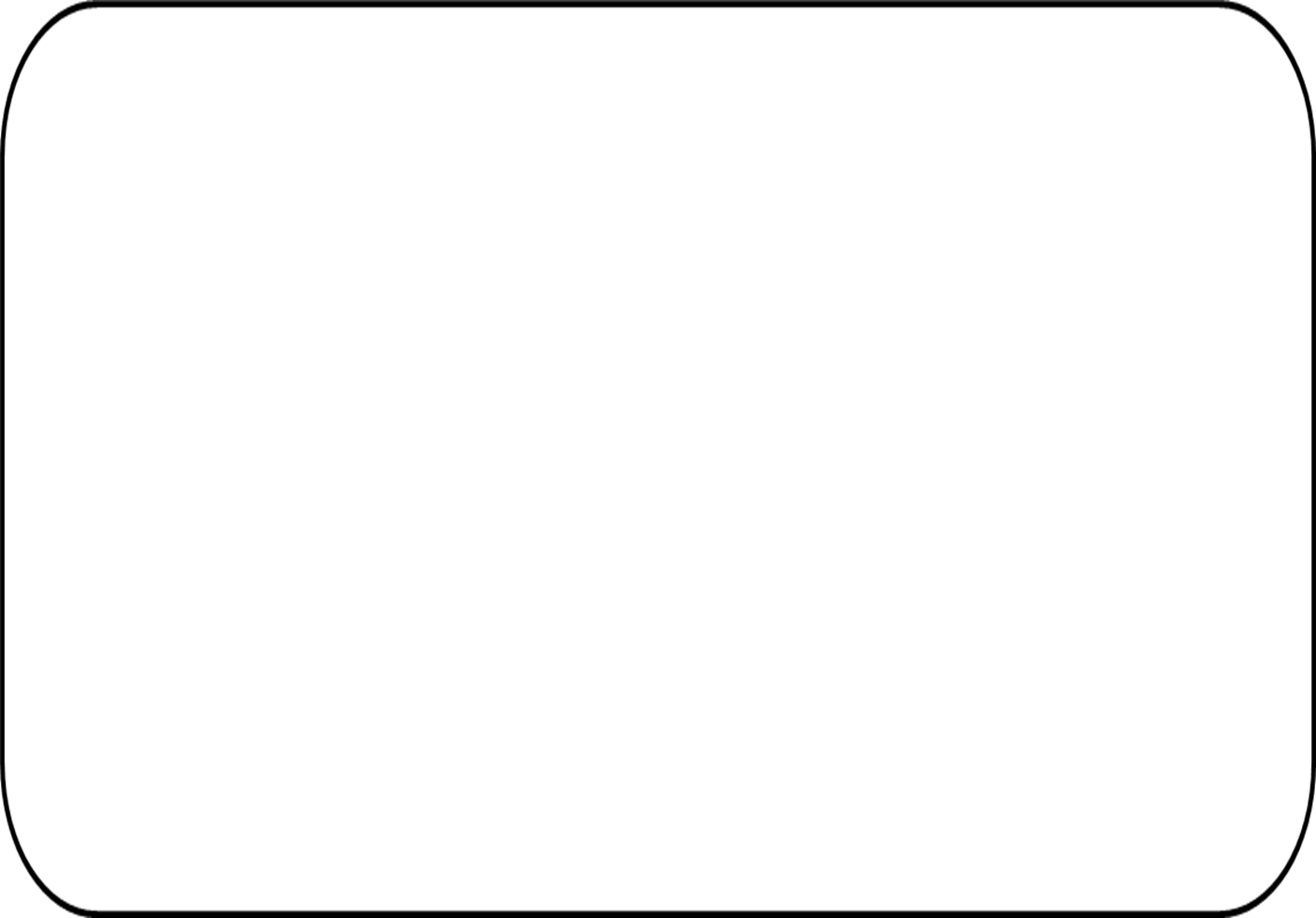